AI Awareness for Law Librarians: Navigating the Impact and Key Platforms
Wednesday, February 7th, 12-1 pm CT
1
[Speaker Notes: Imagery: Imagery is inserted in the slide background. Imagery should be in widescreen format (16:9 aspect ratio) or cropped to fit. Please do not stretch imagery to fit the background.

Adding a background image. To insert a background image, go to Format >slide background. In the Format Background pane, choose Picture or texture fill. Under Insert Picture, choose FILE if you know the desktop location of the image or CLIPBOARD if the image has been copied to the clipboard.]
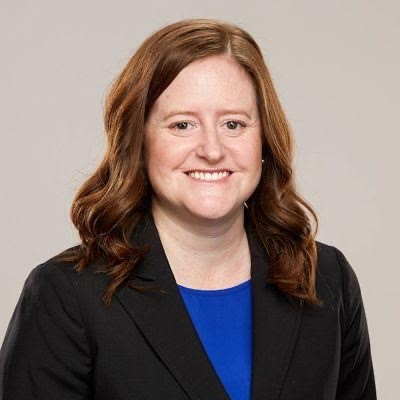 Emily Florio
Director of Knowledge Research
DLA Piper LLP (US)
June Hsiao Liebert
Director of Information Services
O’Melveny & Myers LLP
2
The Basics
Considerations
3
[Speaker Notes: CoCounsel, Precision AI,]
Generative Artificial Intelligence (GAI)
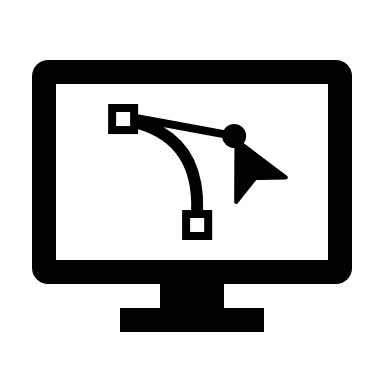 Subset of AI that uses machine learning to generate new content such as text, images, music, computer code
Learns from vast amounts of data​
Understands patterns, styles, and structures​
Generates something similar but not identical
HOW:  ​
Learns from vast amounts of data​
Understands patterns, styles, and structures​
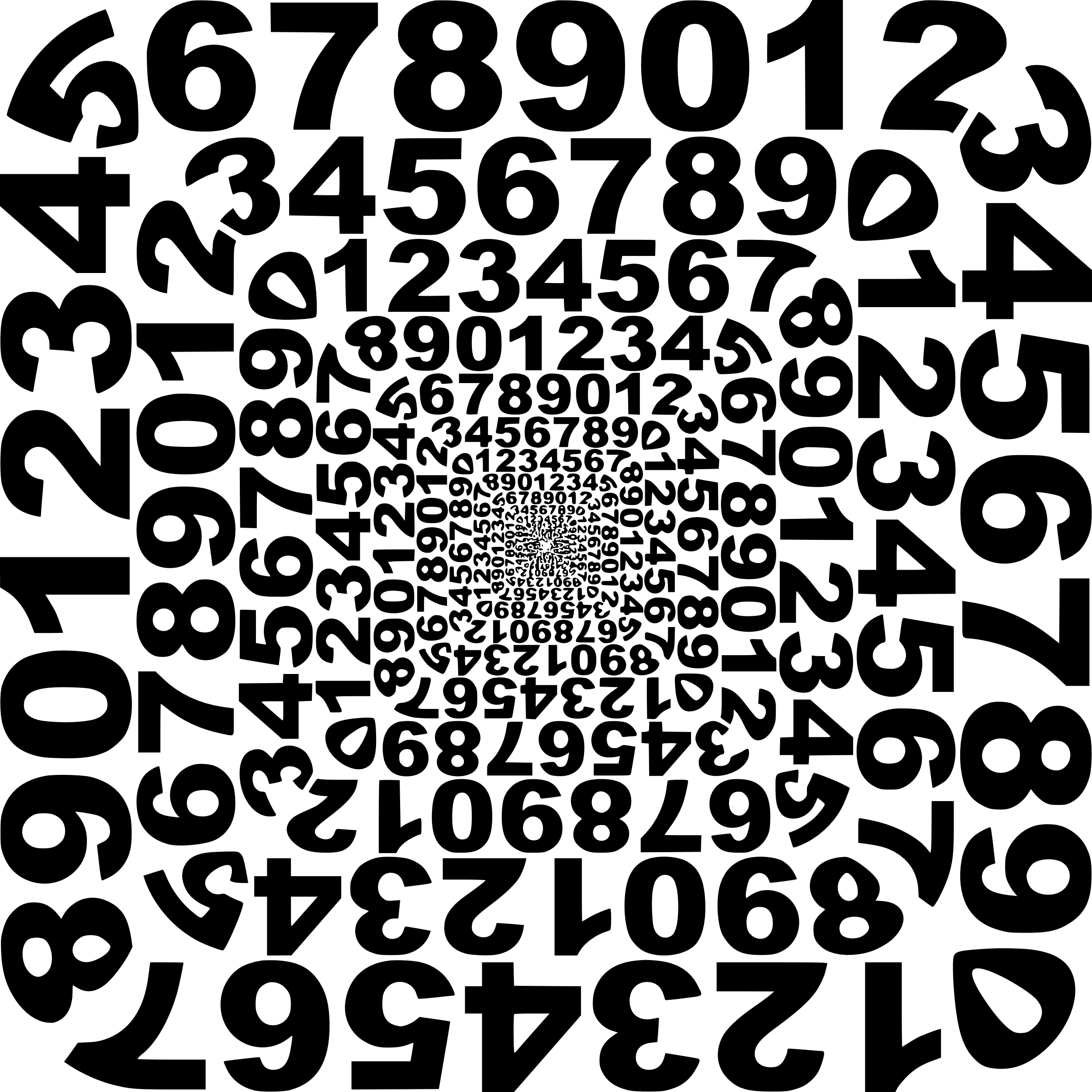 GAI Uses Probabilistic Method
Statistical method that uses historical data to forecast future occurrences with a quantifiable level of confidence
Similar to predicting rain
review past weather data 
 (i.e. temperature and cloud patterns) 
make an educated guess about whether it's going to rain or not
Result - Not 100% accurate, but gives chance of rain based on what usually happens in similar situations
”
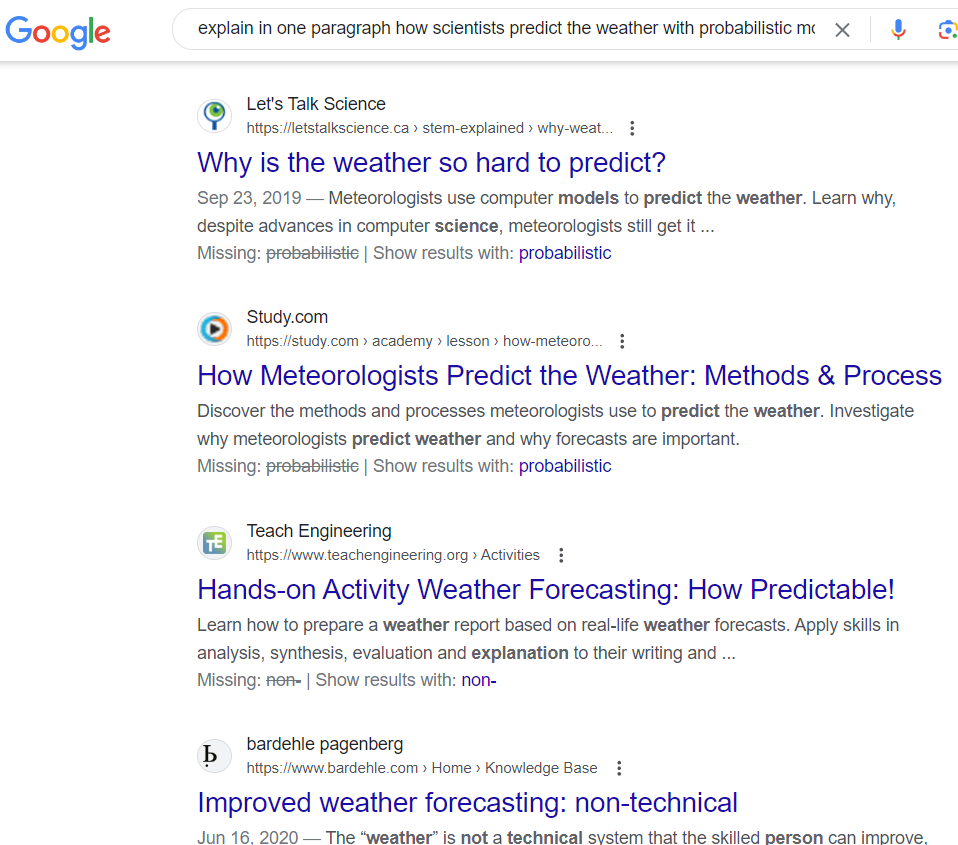 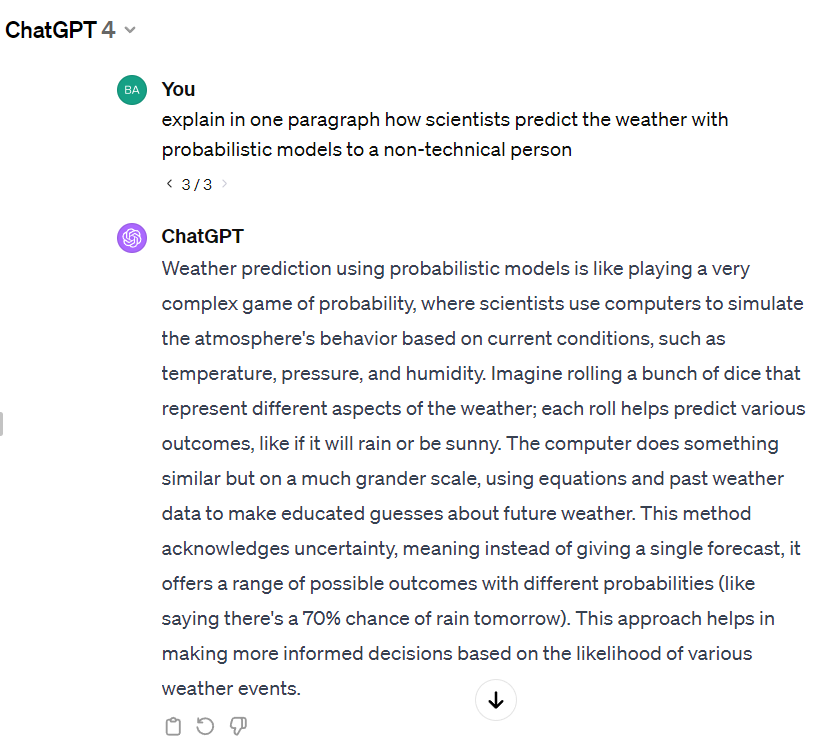 Status Check
8
[Speaker Notes: -Lexis 2024 Investing in Legal Innovation Survey- 266 Managing Partners and C-suite leaders at Am Law 200 and other large law firms*, as well as legal professionals at Fortune 1000 companies between December 6, 2023 and January 9, 2024. Findings include results from 114 executives across 68 Am Law 200 firms, 102 executives across 79 other large law firms, and 50 executives across 44 Fortune 1000 companies.  
-Nearly a third of the executives surveyed indicate they have a dedicated budget for generative AI in 2024 (31%), and most expect their investment in generative technologies to increase over the next 5 years (90%).

-https://www.lexisnexis.com/community/pressroom/b/news/posts/lexisnexis-collaborates-with-u-s-law-schools-to-roll-out-lexis-ai-marking-first-widespread-use-of-legal-generative-ai-solution-in-law-school-education
According to a recent LexisNexis survey of over 450 law school librarians, legal research and writing, and legal technology professors, 78% of law school faculty have plans to teach students about generative AI tools this spring. Feedback from this set of customers will be used to further optimize the solution for law school users, provide guided study tailored to the law school curriculum, and develop cutting-edge and ethical AI education tools.]
Lexis: 2024 Investing in Legal Innovation Survey
https://www.lexisnexis.com/en-us/products/lexis-plus-ai/thought-leadership.page
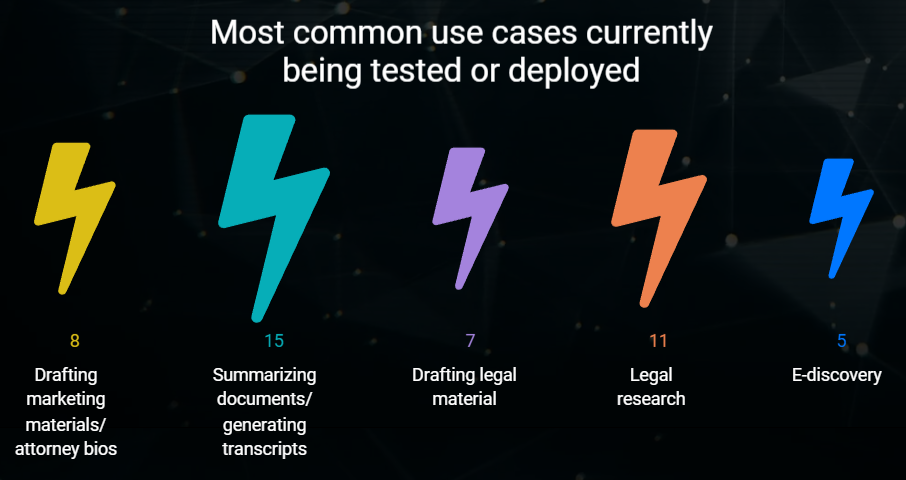 AmLaw 100 Gen AI Survey – Use Caseshttps://www.law.com/americanlawyer/2024/01/29/we-asked-every-am-law-100-firm-how-theyre-using-gen-ai-heres-what-we-learned
10
AmLaw 100 Gen AI Survey – Use Caseshttps://www.law.com/americanlawyer/2024/01/29/we-asked-every-am-law-100-firm-how-theyre-using-gen-ai-heres-what-we-learned
AmLaw 100 Gen AI Survey – Use Caseshttps://www.law.com/americanlawyer/2024/01/29/we-asked-every-am-law-100-firm-how-theyre-using-gen-ai-heres-what-we-learned
12
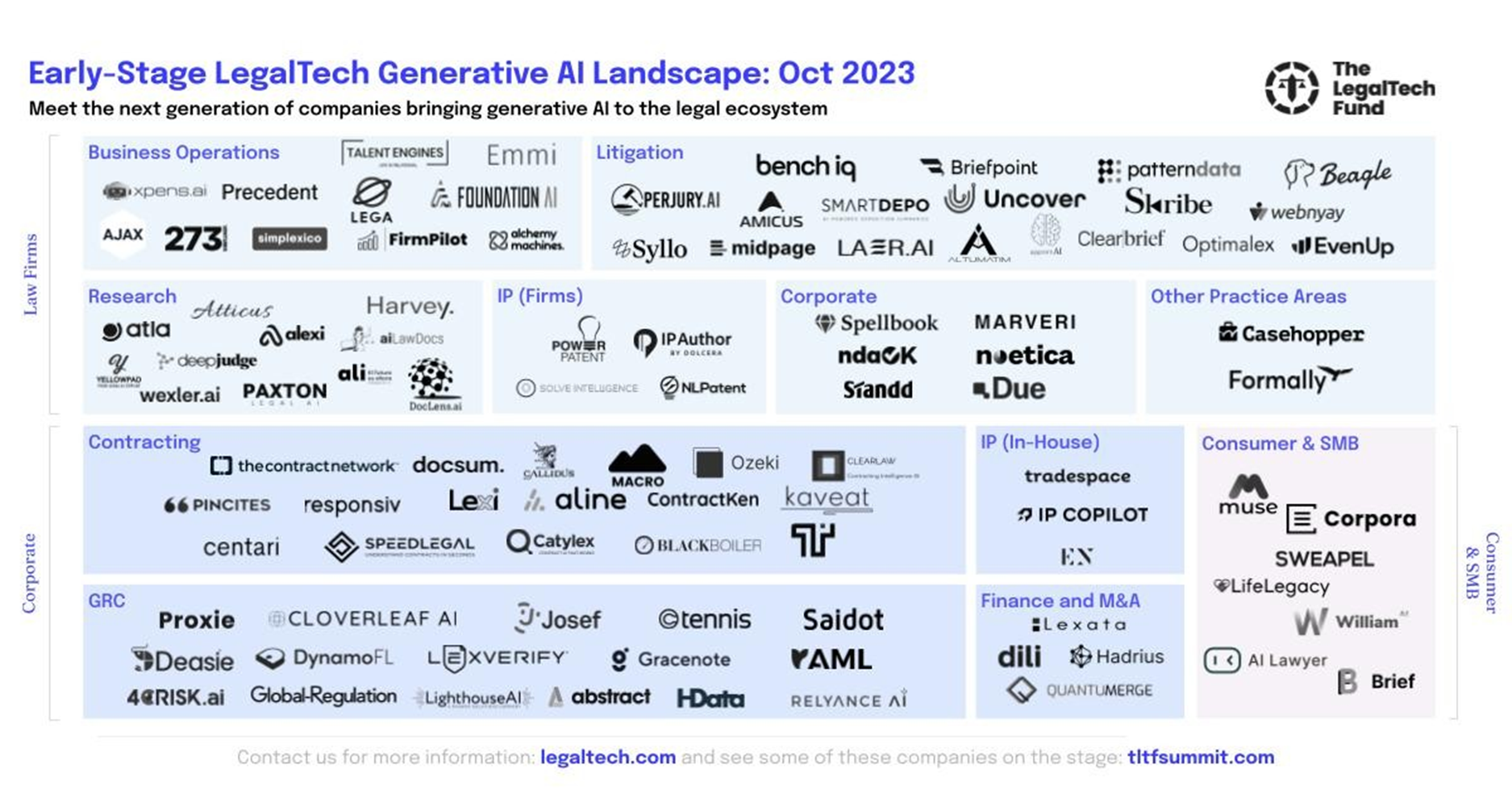 13
Current Use Cases
14
Considerations
15
Our Core Beliefs
16
Reading & Listening List
Ben’s Bites & Ben’s Bites Pro
 https://bensbites.beehiiv.com/ 
 
Bloomberg Law Artificial Intelligence
https://news-emails.bindg.com/v1/newsletter/0000018c-eee8-d86d-ad9d-fffb113e0001?product=BAINW&utm_source=newsletter&item=web-version&region=header 
 
Bloomberg Law Legal Ops & Tech 
https://news-emails.bindg.com/v1/newsletter/0000018c-ee50-d3fa-abbe-ff7a29d20000?product=BEDNW&utm_source=newsletter&item=web-version&region=header

The Rundown AI
https://www.therundown.ai
Brainyacts
https://thebrainyacts.beehiiv.com/ 
 
Fortune’s Eye on AI https://www.fortune.com/newsletters/eye-on-ai?tpcc=NL_Marketing 
 
Lawyer Ex Machina
https://buttondown.email/LawyerExMachina 
 
The Neuron
https://www.theneurondaily.com/
 
Hard Fork (NYT) podcast
https://www.nytimes.com/column/hard-fork
17
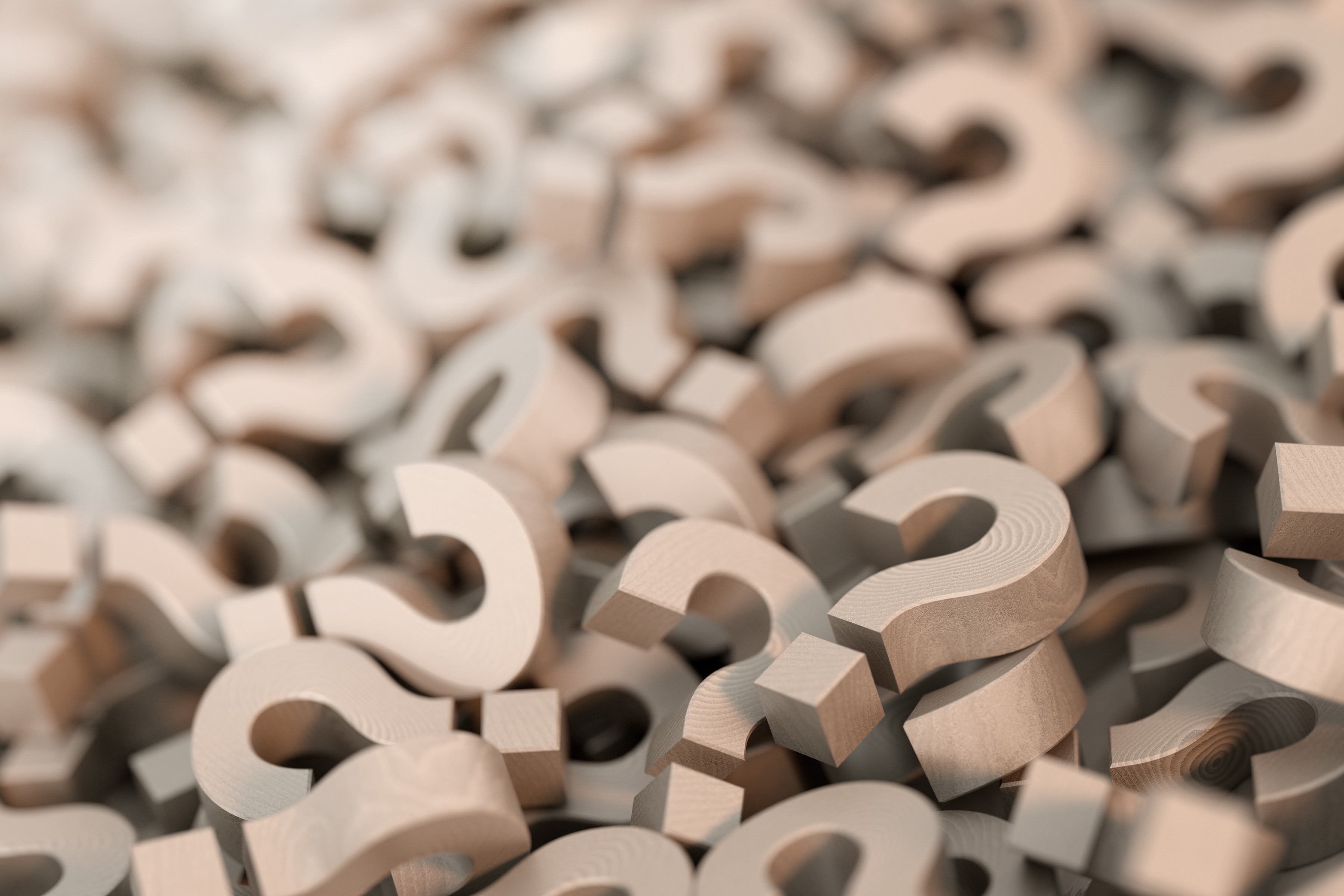 Questions?
18